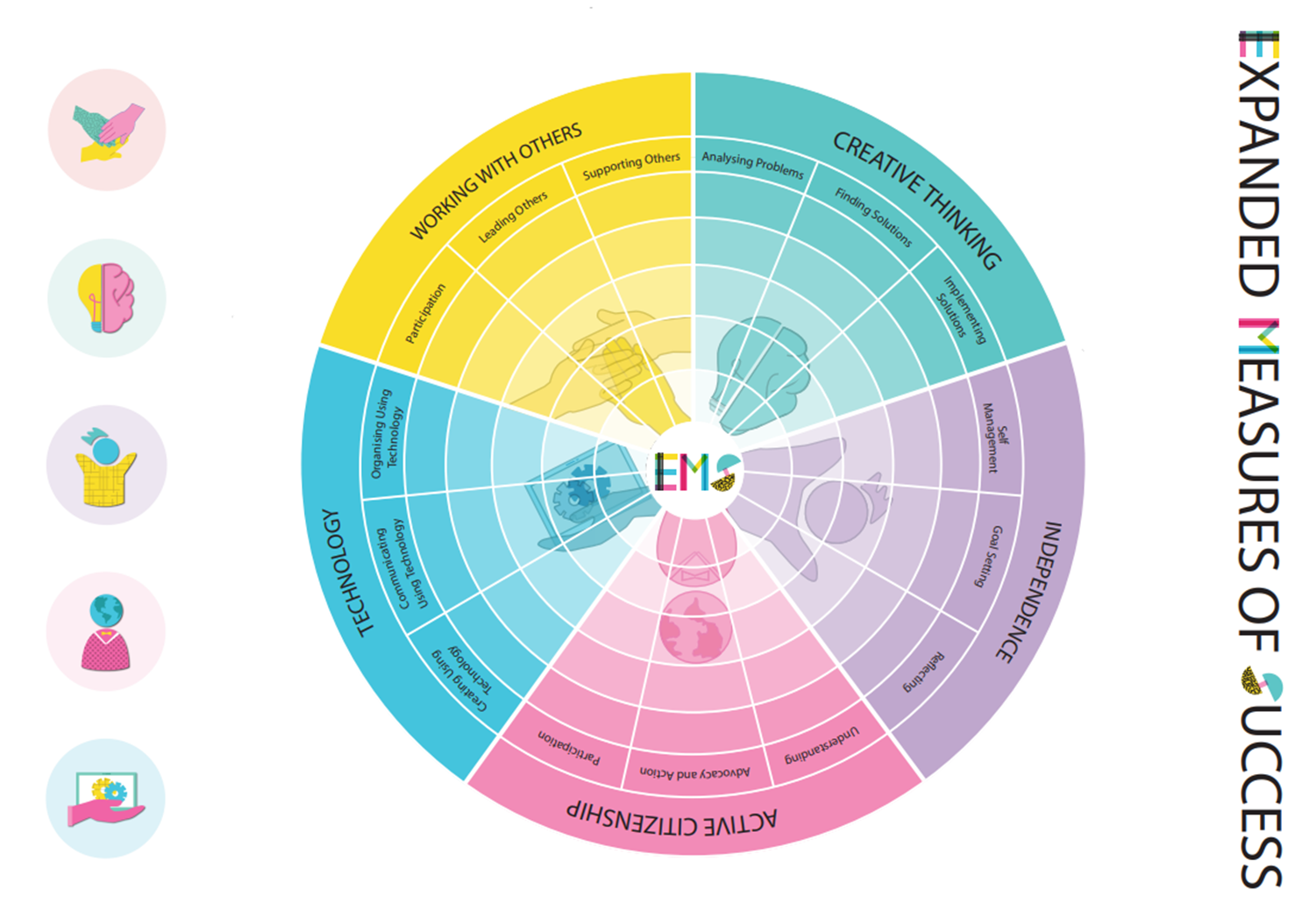 EMS Self Assessment and Goal SettingConnect 2025
Connect 1: Goal Setting
[Speaker Notes: It will continue in Lesson 1 every day until the following Thursday.]
What are the EMS?
The Expanded Measures of Success (EMS) are TC's way of developing competencies across the curriculum that will prepare students for life beyond their schooling.
At TC we recognise students have and develop a 'tool kit' of social and emotional strengths, alongside passions and interests separate to their academic abilities and knowledge. 
We actively identify areas of the EMS  that can be developed in our learning, and teach and assess them across all classes. 
We are also encouraging students to focus on developing their EMS skills in class and through things they do outside of classes such as scouts, lunchtime clubs, camps, in their places of work, and other areas of their lives.
Why goal setting?
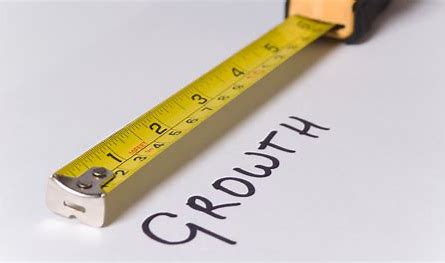 Setting relevant and achievable goals helps you observe, measure and reflect on personal growth
[Speaker Notes: We are going to set a personal goal that we hope to work towards during this 'Shark Tank' PBL. At the end of the PBL you will write a reflection about how you went with your goal, and the project overall.]
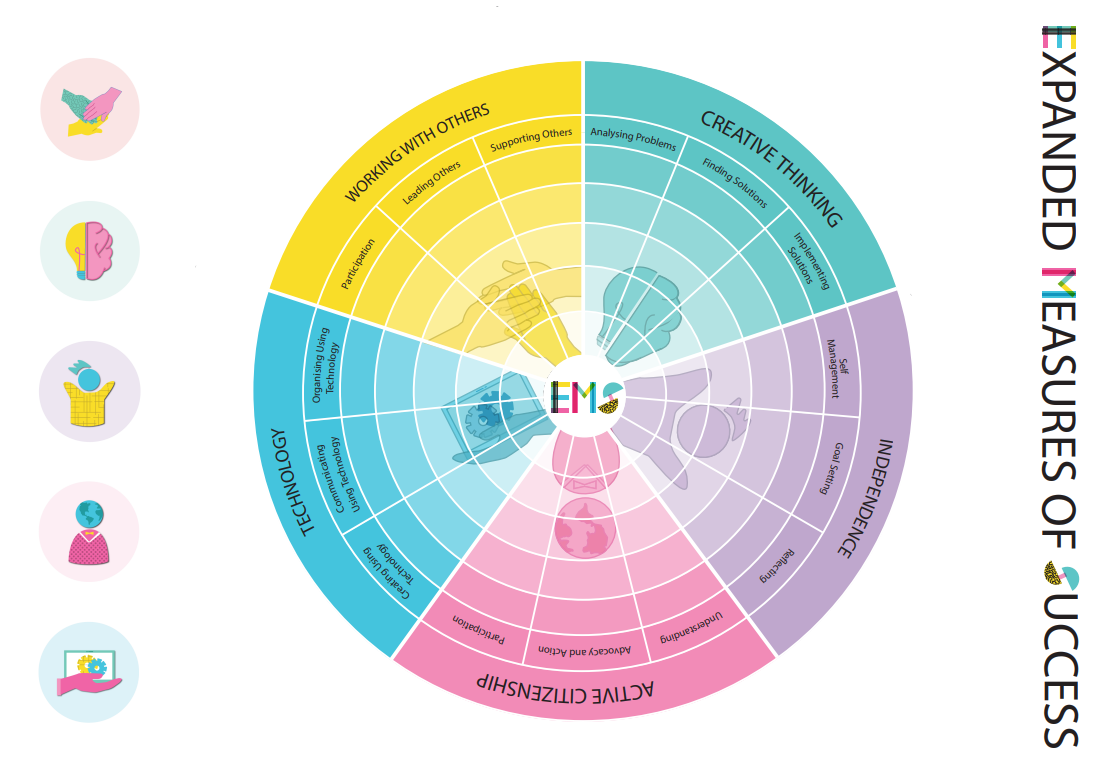 [Speaker Notes: You should have heard of the Expanded Measures of Success by now, known as the EMS. You are going to do an activity to see where you think you are now with each of the areas of the EMS.]
Expanded Measure of Success
Use the heat map worksheet to assess where your levels are currently.
The inner circle represents 0-1 (low). The outer circle is a 5 (high). 
This image shows an example of an Entry student from their PBL earlier this year.
Use the rubrics provided to help you self-assess where you are.
This should represent an ‘average’ across different subjects, even though you may display an EMS more in one subject than another.
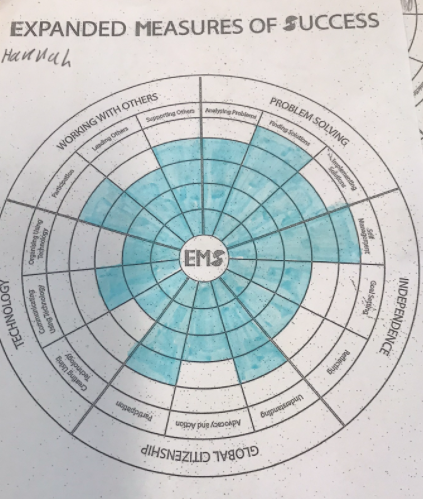 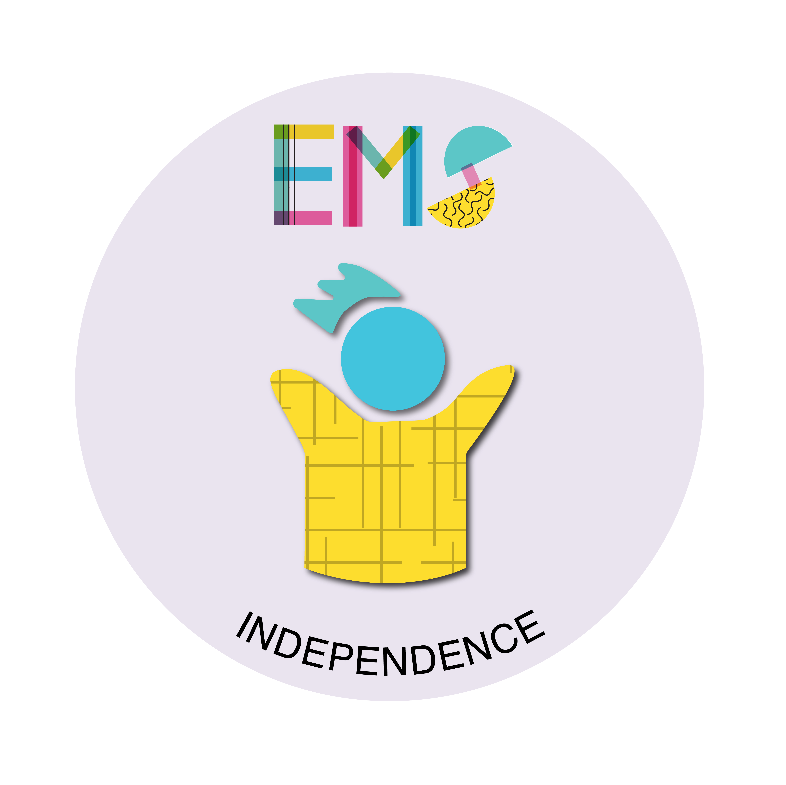 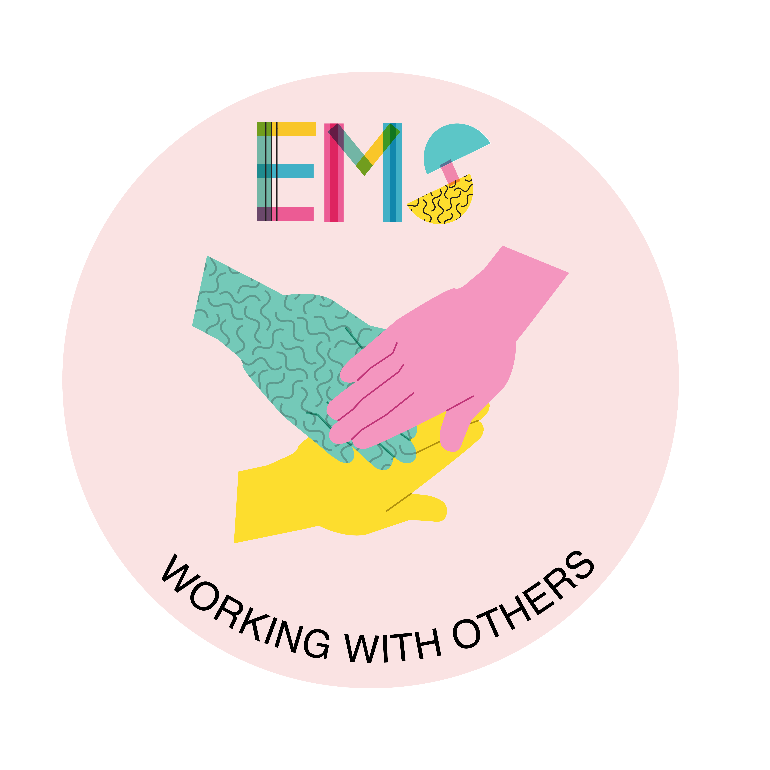 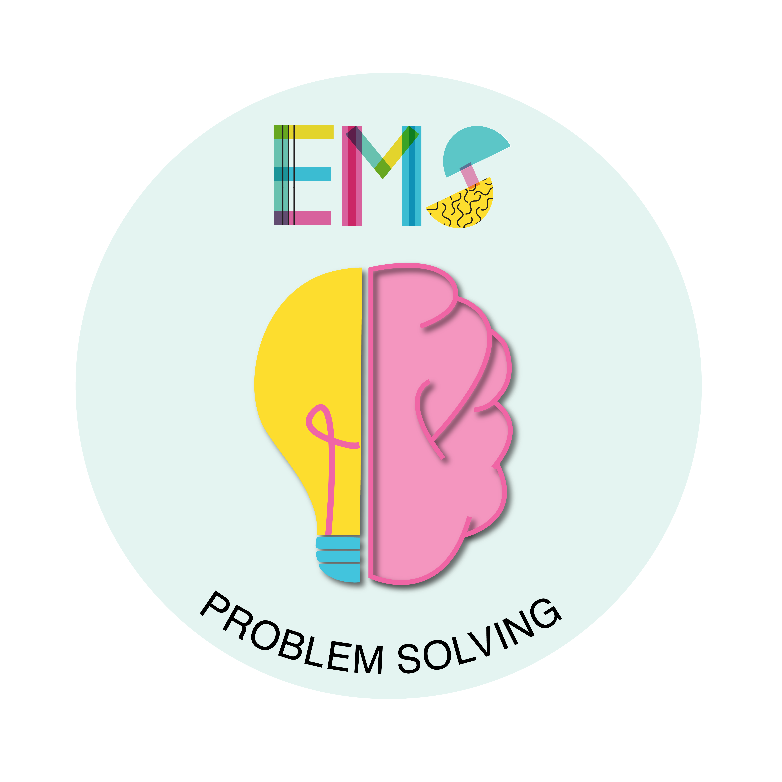 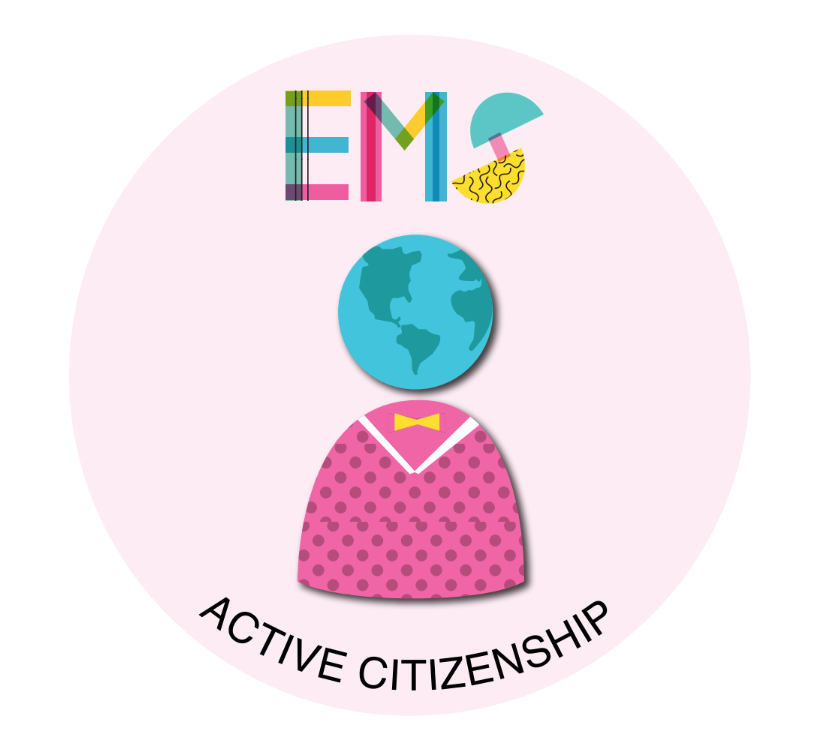 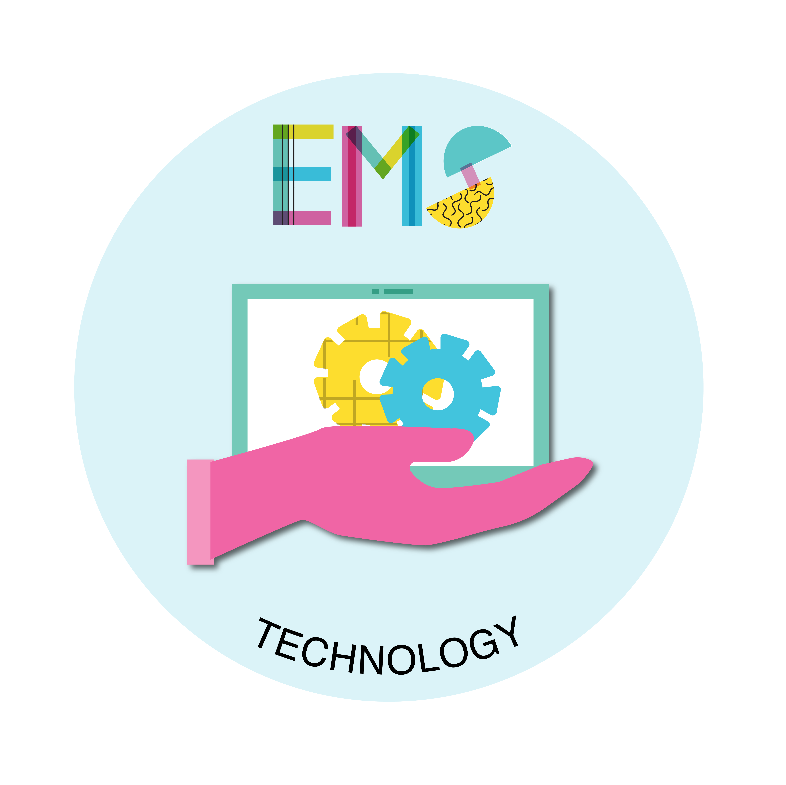 Expanded Measure of Success – Goal
Use the heat map worksheet to assess where your levels are currently.
Reflect on your areas of strength and weakness.
Identify an area you would like to develop this semester
Send a Teams message to your Connect teacher with your EMS focus area
Outline some steps you could take to progress with this goal
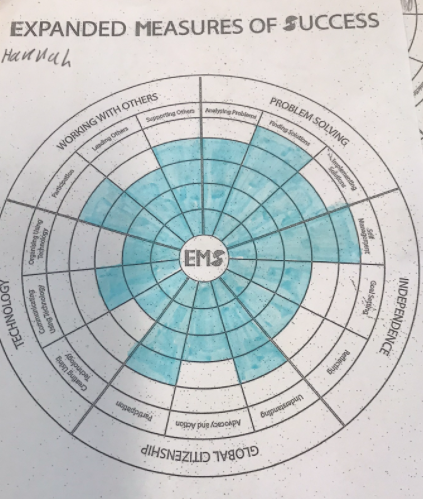 Expanded Measure of Success – End of Semester Reflection
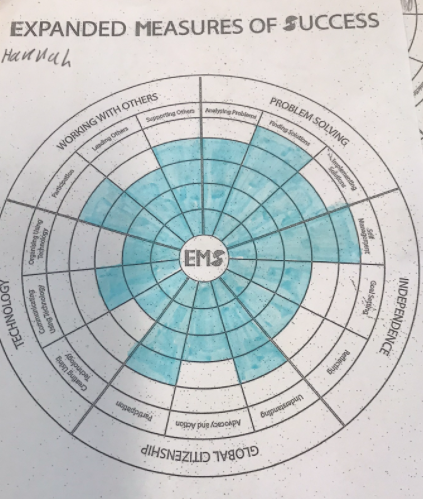 What was your EMS goal for this semester?
Return to your heat map
Have you grown in any of the areas, and specifically in the area of your goal?
Draft a reflection comment to add to your Compass EMS Learning Task
Compass Reflection – Answer in paragraph form
My EMS focus area this semester was…
I chose this EMS because…
Some things I did to achieve this goal were…
Describe how you went with your goal. Did you see personal growth in this area? Give an example that demonstrates this. 
Something I could have done better/more was… 
What would you like to work on/keep trying to do in the future?